Solid, Liquid, Gas
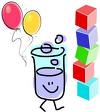 PROJECT
Matter Foldable
Start by folding paper the Hot Dog way
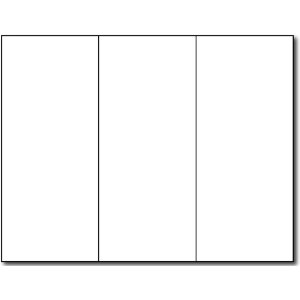 INSIDE
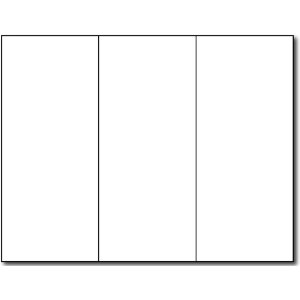 FRONT DOORS
SOLID
LIQUID
GAS
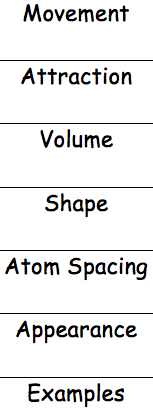 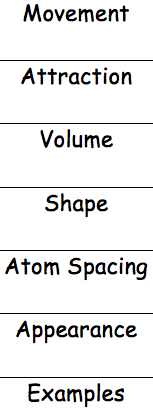 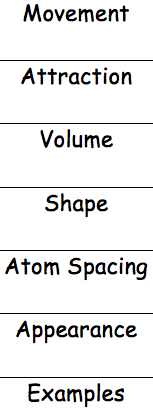 LIQUID
SOLID
GAS
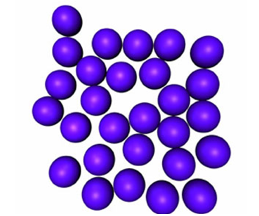 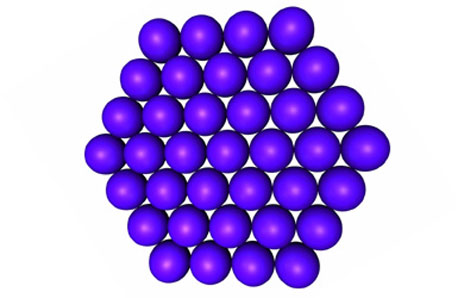 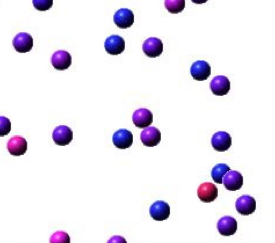 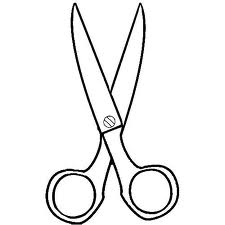 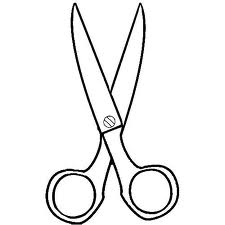